Математика  в профессиях
Презентация учителя 
       физики  и математики
       филиала МКОО 
       «Среднетерешанская СШ»    
       Верхнетерешанская ОШ
       Санжаповой Расими   
       Хасяновны
Верхняя Терешка, 2017 г.
Внеклассное мероприятие для 5-8 классов «Математика   в профессиях»
Цели:
Доказать, необходимость изучения математики для овладения знаниями при выборе профессии.
Исследовать, какие математические задачи решаются в профессиональной деятельности.
Развитие познавательной активности и творческих способностей учащихся, развитие внимания, наблюдательности.
Воспитание и укрепление чувства уважения и ответственности к окружающим  и  выбору профессии
Задачи:
Доказать важность владения математическими знаниями, обеспечивающими успешность, благополучие в профессиональной деятельности.
Отобрать задачи, связанные с различными профессиями.
Увидеть связь между наукой и техникой.
Рождаясь, человек сразу попадает в мир чисел. Он еще только появился на свет, а у него уже измерили рост, вес, пульс. Во взрослой жизни человек тоже не может обойтись без математики. Применение математических моделей необходимо для всего: начиная с составления прогноза погоды и заканчивая освоением космоса.
“Зачем нужна математика?”
Для  того, чтобы успешно сдать ОГЭ, ЕГЭ и поступить в ВУЗы. А что было бы, если математики не было вообще? Мы  не могли бы ездить в автомобилях, летать  на самолетах, пользоваться   телефонами, слушать  музыку, жить  в высотных домах?
Классификация профессий по предмету:
1 тип – “Человек – человек”;
2 тип – “Человек – техника”;
3 тип – “Человек – знаковая система”;
4 тип – “Человек – художественный образ”;
5 тип – “Человек – природа”.
Как современному человеку обойтись без математики?
    Математика является той наукой, которая учит нас думать и рассуждать, учит не только оперировать цифрами, но и строить умозаключения, делать выводы, уметь обобщать и систематизировать, развивать абстрактное и нестандартное мышление. Какую бы дорогу мы не выбрали в дальнейшем, эти умения будут востребованы. Ведь думающий человек предвидит последствия своих действий, он склонен отвечать за их результат, такого человека сложнее обмануть. Креативное мышление помогает человеку действовать нестандартно, что вызывает интерес у окружающих, именно таких людей замечают и именно они добиваются в жизни успеха.
В современном мире существует более 10 тысяч различных профессий, и все они классифицируются по предмету и по характеру труда.
Можно привести огромное количество примеров применения математики, но мы остановимся только на некоторых.
Математика в профессиишвеи, закройщика, портного, дизайнера, повара, пекаря, продавца
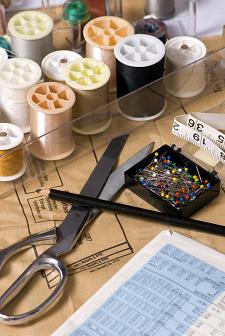 Швея-это профессия связанная с пошивом одежды. Знания математики в этой профессии необходимы для раскроя ткани и пошива изделия.
• Работница, занимающаяся шитьем, а также (устар.) вообще портниха. Ш.- мотористка. Ш.- ручница. Математика швее нужна для построения базисной сетки чертежа, моделирования выреза горловины, расчёта длины ткани и др.
      Построение базисной сетки чертежа Используемые математические знания: 
• 1) Взаимное положение прямых на плоскости. 
• 2) Высота прямоугольника. 
3) Масштаб.
Построение отрезков, симметричных данным относительно оси симметрии Нахождение периметра прямоугольника
Швея
В профессии дизайнера одежды  тоже поможет математика. Нужно рассчитывать лекала, ткань и т.д.
Например: имеем 500 руб. 
Купили: хлеб 22 руб.
              молоко 48 руб.
              сосиски 75 руб.
              1кг яблок  55 руб.
              печенья 90 руб.
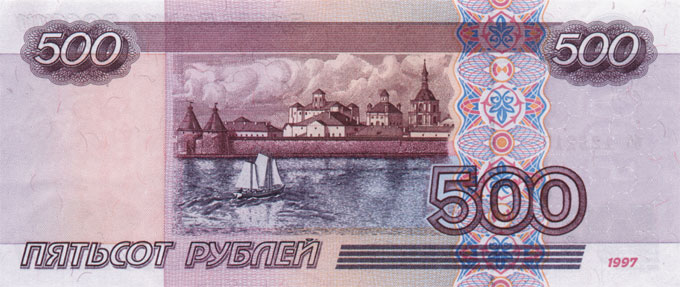 Итого: 290 руб.
Считаем сдачу: 500-290=210 руб.
Вот оказывается даже в магазине 
требуется знание математики
Математика обладает богатейшим арсеналом практических задач из повседневного быта: домашнее строительство, ремонт квартиры, покупки, разведение смесей для всевозможных практических потребностей и т.д. Философы считают, что именно математика прививает такие высокие нравственные качества человека, как разумность, точность, обязательность, определённость мысли, любовь к истине, способность к аргументированному убеждению, дисциплинированность и собранность в рассуждениях, внимательность.
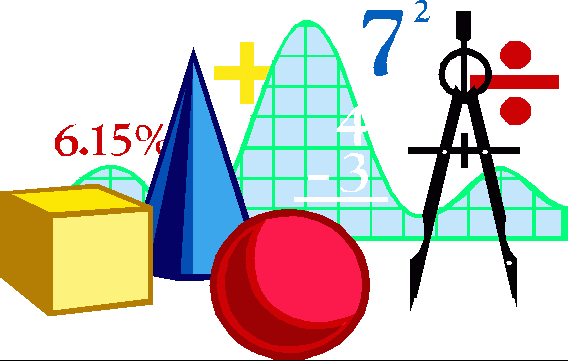 Поход в магазин
Вот и первый наглядный пример. Каждый человек не может жить без еды. Для этого он ходит в магазин. И вот как раз здесь ему понадобится математика.
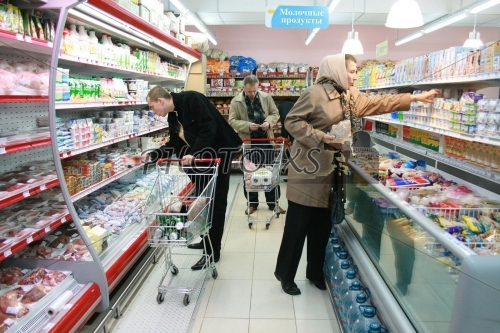 Во-первых посчитать имеющиеся деньги.
 Во-вторых считать количество каких  либо продуктов.
 В-третьих внимательно считать сдачу
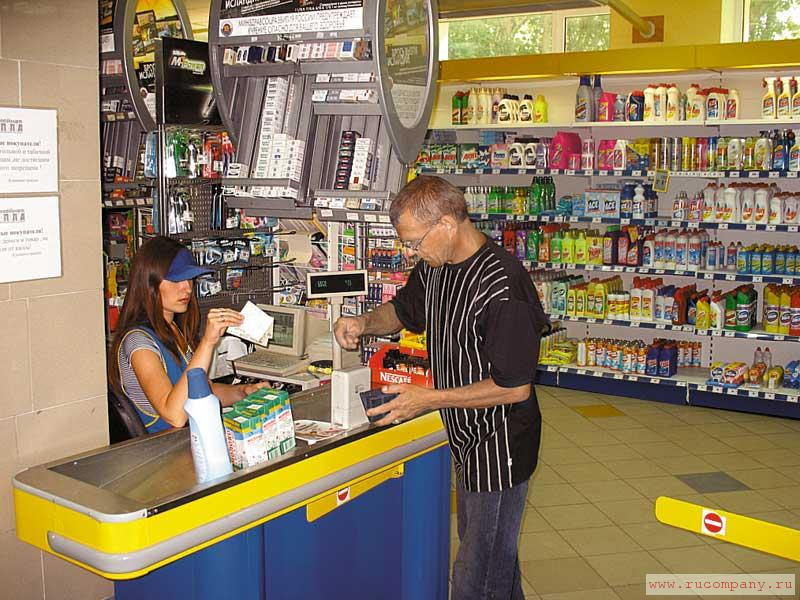 Работа
Я могу привести ряд работ в которых используется математика. Это такие как: 
       бухгалтер
       официант
       продавец
       дизайнер и т.д.
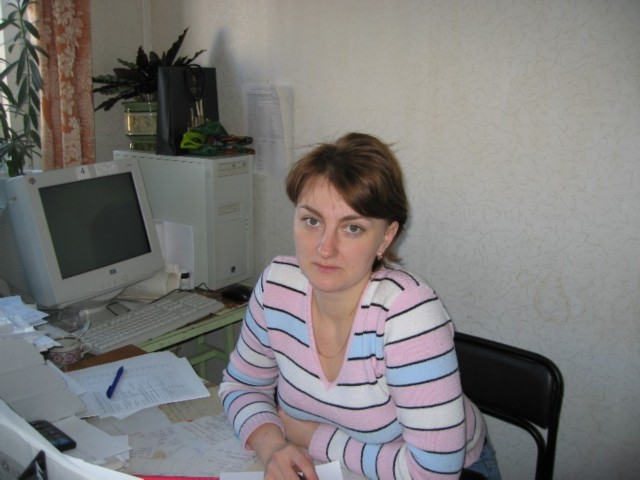 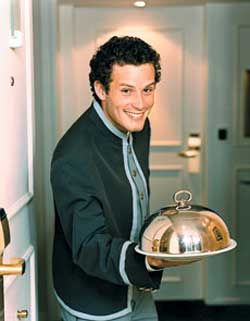 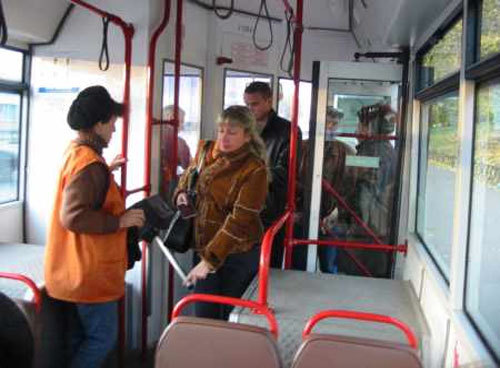 Профессия   продавца
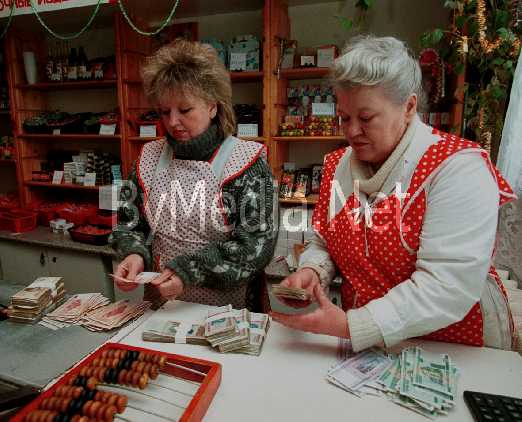 В профессии продавца
математика просто
необходима. Для чего? Для
того чтобы: 1) Считать
поступившие продукты
2) Считать деньги
3) Считать количество
оставшихся продуктов и т.п.
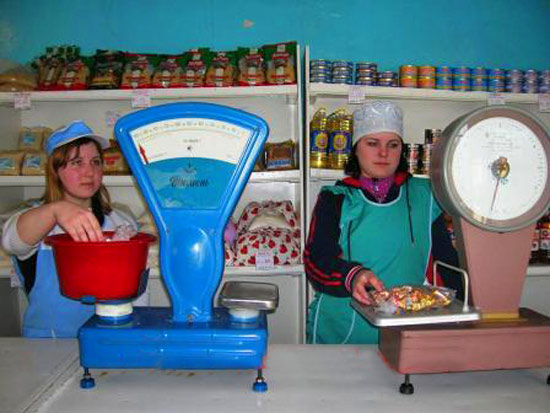 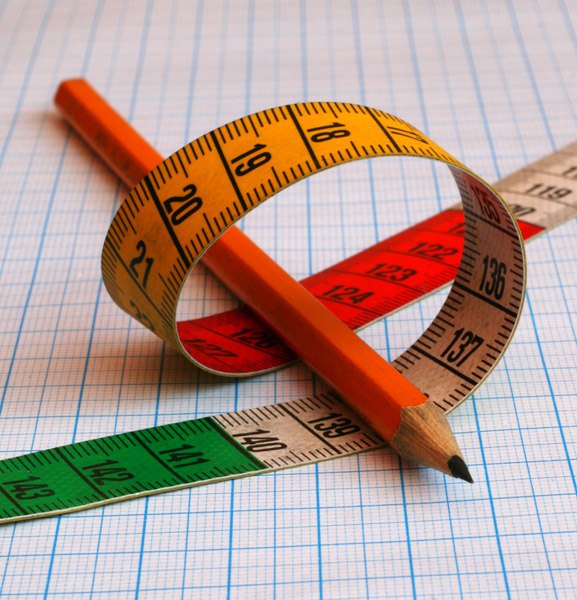 Модели, созданные руками мастеров, хорошо разбирающихся в  математике
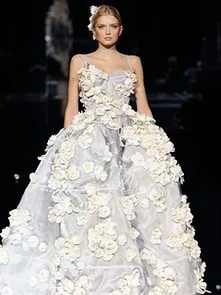 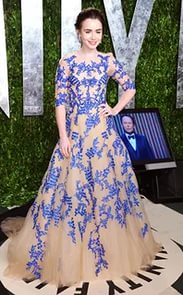 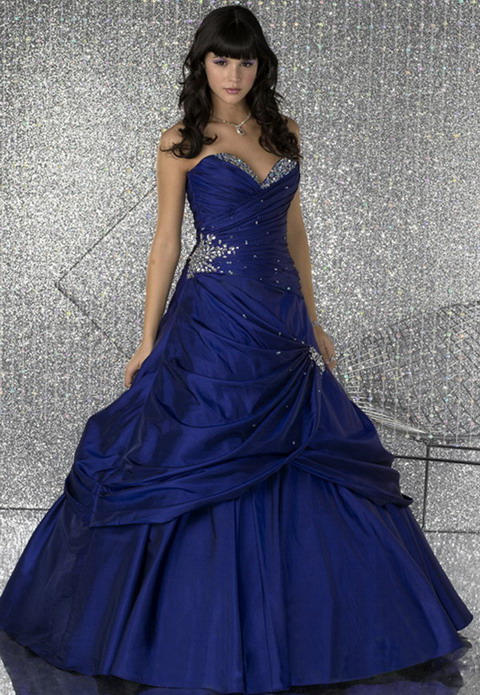 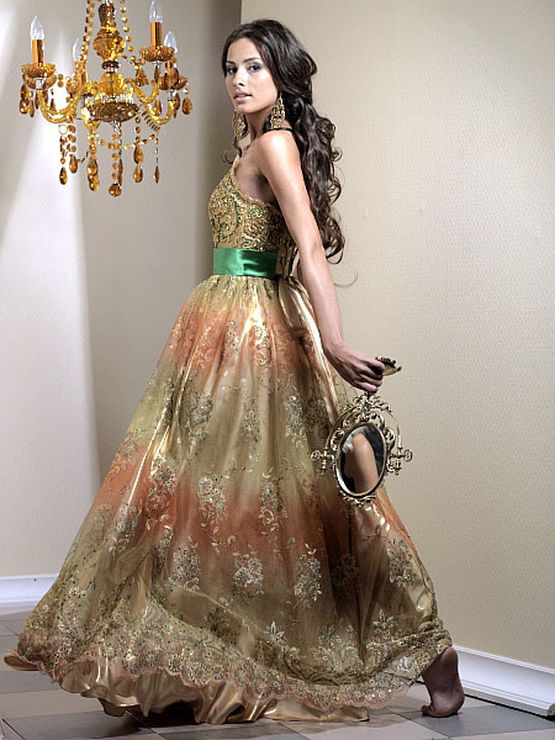 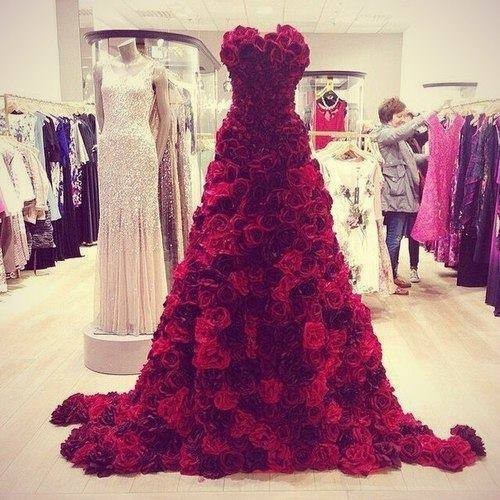 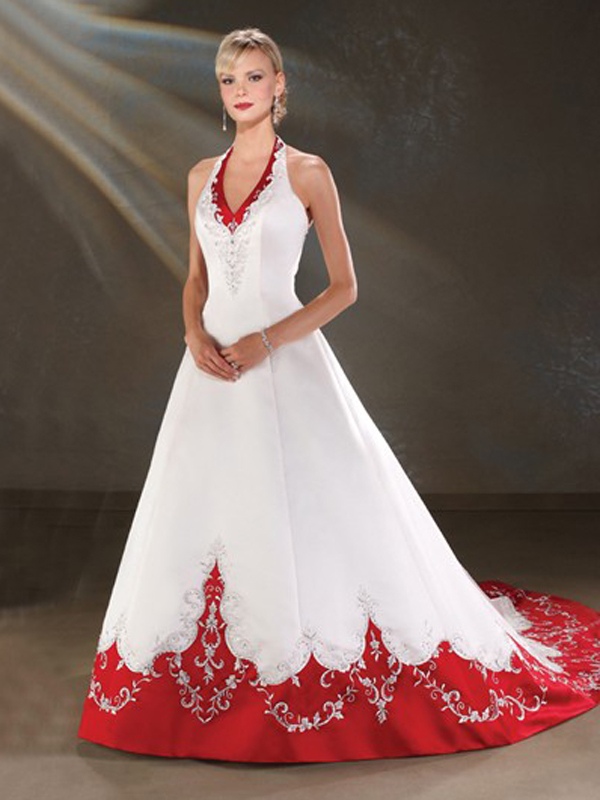 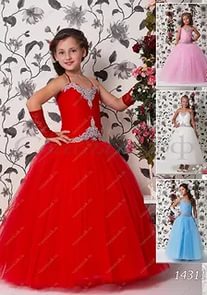 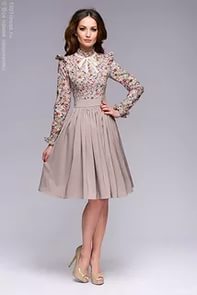 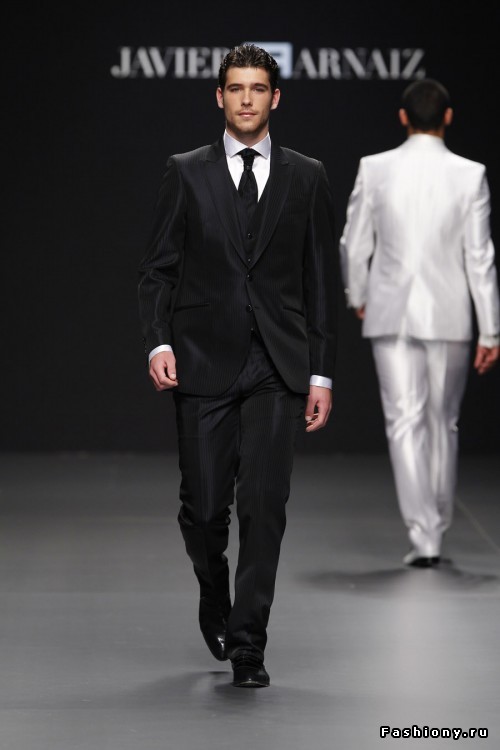 Дизайнер
Повар
• По́вар — человек, профессией которого является приготовление пищи. Зачем же повару математика?
Повар составляет технологические карты новых блюд (рассчитывает продукты, калорийность, время приготовления блюда и т.д.), для этого он должен обладать математическими способностями. Перловую кашу нужно варить в пропорции 1:3 В 100 гр картофеля содержится 200 ккал Рецепт кексов: Маргарин 200 г Сметана 250 г Сахар 120 г Яйцо 2 шт. Разрыхлитель 2 ч.л. Мука 500 г Ванильный сахар 15 г
Практические задачи в профессии повар 
1. ПОВАРУ НЕОБХОДИМО ПРИГОТОВИТЬ 15 ПОРЦИЙ БИФШТЕКСА ПО 200Г В КАЖДОЙ. СКОЛЬКО ЕМУ НЕОБХОДИМО ВЗЯТЬ СЫРОГО МЯСА , ЕСЛИ ИЗВЕСТНО, ЧТО МЯСО ПРИ ВАРКЕ ТЕРЯЕТ 35% СВОЕЙ МАССЫ. • Решение: 15*200=3000Г=3КГ Из условия следует, что при варке сохранится 65% массы. По правилу пропорции; Xкг соответствует 100% 3 кг соответствует 65% Тогда x= 3*100/65=4,6кг. Ответ:4,6кг
Математика в профессии повара
2. Повару необходимо замариновать мясо для шашлыка 6%-ным раствором уксуса, а у него имеется 30%- ный раствор. Сколько воды ему необходимо добавить к имеющемуся раствору, чтобы получить уксус необходимой концентрации? Решение: Пусть добавили x г воды. Т.к доливали только воду, то масса уксуса остается неизменной, значит (200+x)*0,06=60 12+0,06=60 0,06x=48 x=800 Ответ: 800гр
Пекарь
Математика необходима пекарю. Ему нужно рассчитать, сколько необходимо теста для определенного количества хлеба.
Если вы хотите участвовать в большой жизни, то наполните свою голову математикой, пока есть к тому возможность. Она окажет вам потом огромную помощь во всей вашей работе”
                                          М. И. Калинин
Литература:
Если бы не было математики, не было многих профессий. Математика нужна в любом деле, в любой профессии. Математика нужна всем!
Список используемой литературы:
http://www.uniuar.as.ru 
http://www.shkolniku.ru
http://www.moeobrazovanie.ru
http://festival.1september.ru
http://www.nsportal.ru